Deska obsahující m.j. zdroj  pro napájení obvodů na jiných deskách zdravotnického elektrického přístroje.  Černě ohraničená oblast je primární síťový zdroj (bez transformátoru, čili  žádný oddělovací prvek).  Obsahuje síťovou přívodku, odrušovací tlumivku, dvojčinný diodový Greatzův usměrňovač, velký filtrační kondenzátor 100  mikroF a obvody na přeměnu  získaného ss napětí na střídavé o frekvenci cca 40 kHz. Zbytek desky obsahuje  obvody pro odvozování různých napájecích napětí.  Na pravém obrázku je  na spojových drahách zřetelné, že primární zdroj je  „ostrovem“ odděleným od zbytku desky. Energie z tohoto zdroje  je přenášena do upravovacích obvodů  feritovým transformátorem na frekvenci
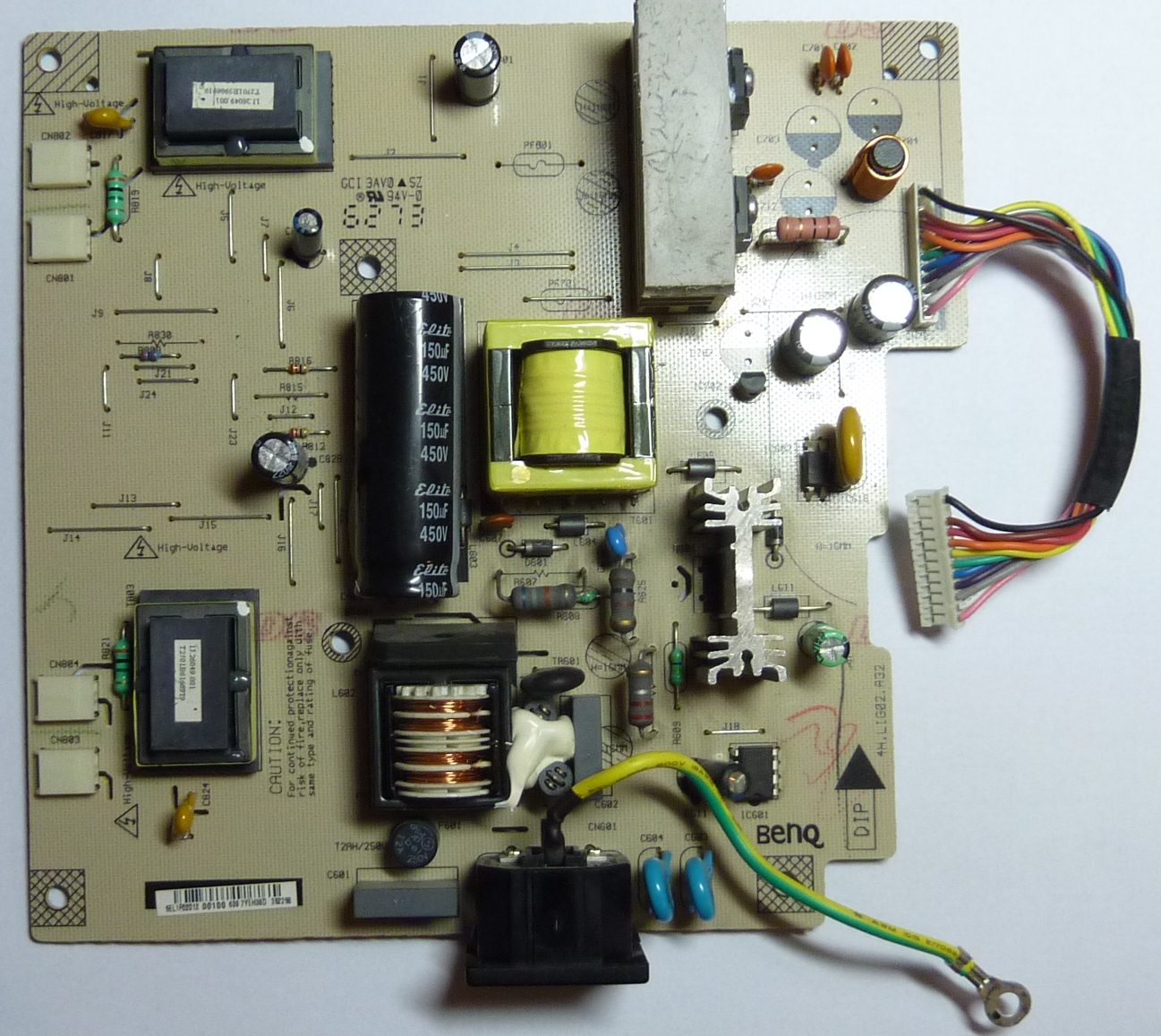 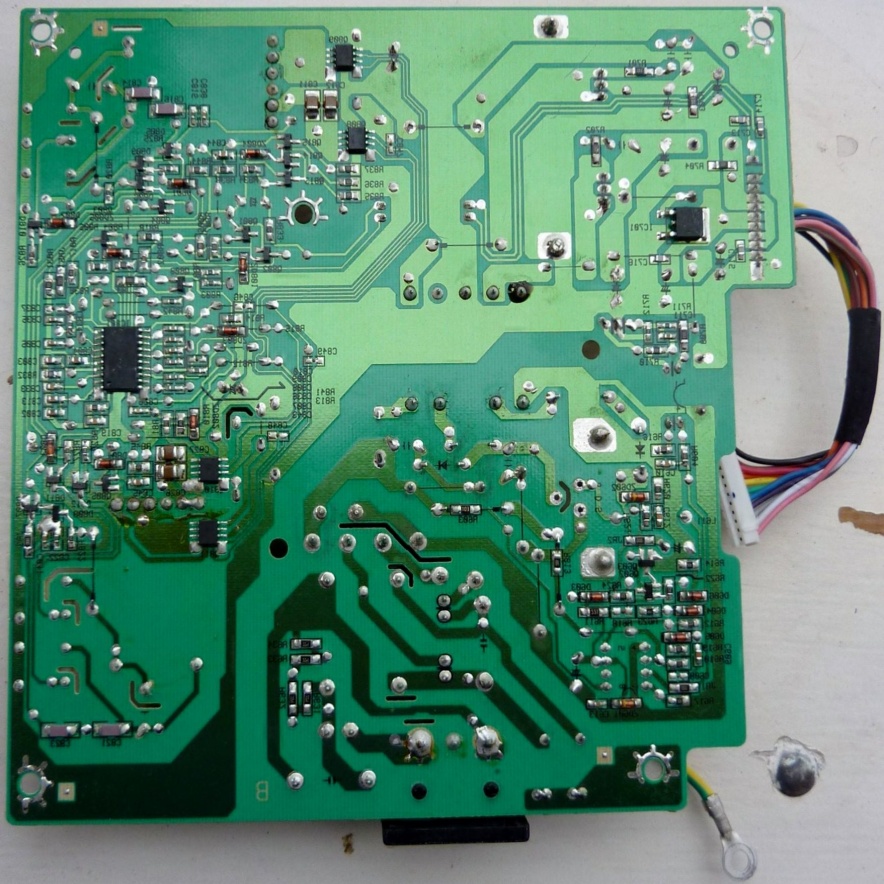 40 kHz (ve směru červené šipky mířící vzhůru). Úroveň napájecích napětí je udržována na žádané hodnotě zpětnou vazbou realizovanou optovazebníkem  (červená šipka směřující dolů). To jsou jediná a malokapacitní propojení mezi primárním síťovým zdrojem a zbytkem elektroniky.